REUNIÓN INFORMATIVA JEFES 	DE SERVICIO Y UNIDADES 

	DICIEMBRE 2021
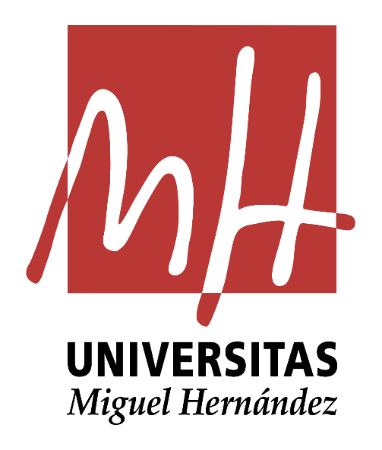 1
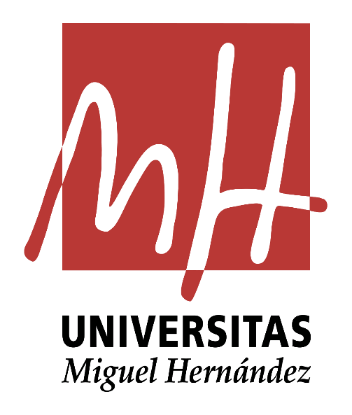 1.- información en materia Económica.

2.- Actuaciones EN MATERIA DE Administración electrónica, ámbito económico. 

3.- Actuaciones en materia de Personal de Administración y Servicios.


4.- Situación de las infraestructuras.
GERENCIA
2
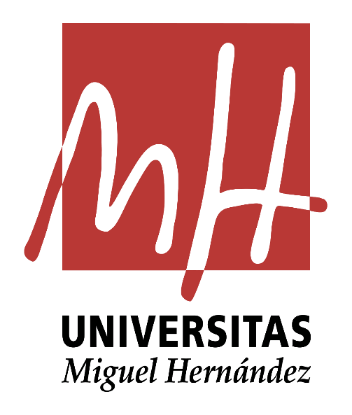 1. Información en materia Económica
GERENCIA
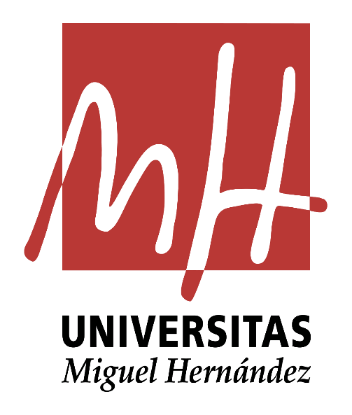 Presupuesto 2022 : Características
4
4
GERENCIA .- Servicio de Gestión Presupuestaria y Patrimonial
Proyecto Presupuesto 2022
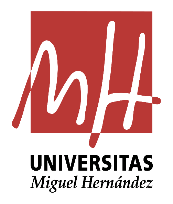 Características
Presupuesto Expansivo en cifras.
Financiado con un importante incremento en la captación de recursos externos (Inversiones e Investigación), manteniendo los precios públicos por matrícula y servicios universitarios. PRESUPUESTO EXPANSIVO.
El crecimiento del Presupuesto viene reflejado en el incremento de dotaciones en los capítulos:
De Gastos de Personal, para continuar con la profesionalización de su personal docente e investigador, y de administración y servicios. PRESUPUESTO PROFESIONALIZADOR
Inversiones que doten a la Universidad de nuevas construcciones e infraestructuras que garanticen un servicio de calidad y excelencia. PRESUPUESTO INVERSOR
Transferencias corrientes para fomentar las acciones universitarias a través de su comunidad universitaria y la sociedad. PRESUPUESTO SOCIAL
Todo ello con una contención del gasto corriente gracias al Plan de Eficiencia y Contención del Gasto Corriente (gestión eficiente de los consumos), explicando únicamente el incremento en el capítulo II por el efecto extraordinario del incremento del coste del suministro de luz  y gas. PRESUPUESTO  EFICIENTE
Y siendo el presupuesto con menor recurso al ahorro propio y pasivos financieros, de los últimos años. PRESUPUESTO SOSTENIBLE.
5
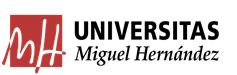 5
GERENCIA .- Servicio de Gestión Presupuestaria y Patrimonial
[Speaker Notes: Previsible Mejora de la Situación Sanitaria.
Dotacion]
Proyecto Presupuesto 2021
Proyecto Presupuesto 2022
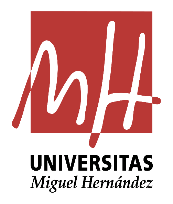 Estabilidad  Presupuestaria
Saldo estabilidad: 25.669,30
6
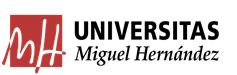 6
GERENCIA .- Servicio de Gestión Presupuestaria y Patrimonial
[Speaker Notes: Poner el dato de estabilidad]
Proyecto Presupuesto 2022
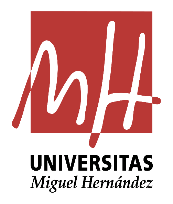 Presupuesto Ingresos
7
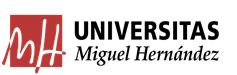 7
GERENCIA .- Servicio de Gestión Presupuestaria y Patrimonial
Proyecto Presupuesto 2022
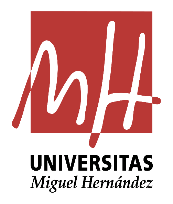 Criterios  adoptados en el Presupuesto de Ingresos
Capítulo IV. Transferencias corrientes.
Presupuestación únicamente de las subvenciones incluidas en el presupuesto de la institución subvencionadora  o con resolución de concesión recibida.
Convenio Financiación GV.
8
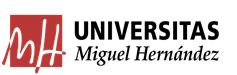 8
GERENCIA .- Servicio de Gestión Presupuestaria y Patrimonial
Proyecto Presupuesto 2022
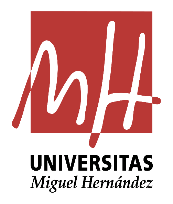 Presupuesto Gastos
9
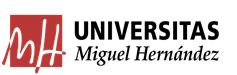 9
GERENCIA .- Servicio de Gestión Presupuestaria y Patrimonial
Proyecto Presupuesto 2022
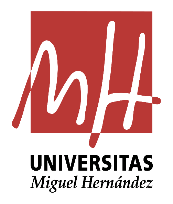 PRINCIPALES DOTACIONES PRESUPUESTO 2021
10
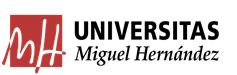 10
GERENCIA .- Servicio de Gestión Presupuestaria y Patrimonial
Proyecto Presupuesto 2022
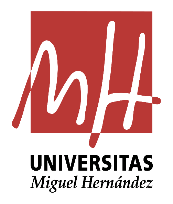 Plan Estratégico ODS 2022
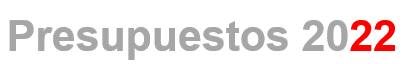 11
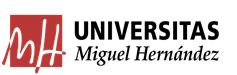 11
GERENCIA .- Servicio de Gestión Presupuestaria y Patrimonial
Proyecto Presupuesto 2022
Consolidación UMH-FUMH
Presupuesto de Gastos
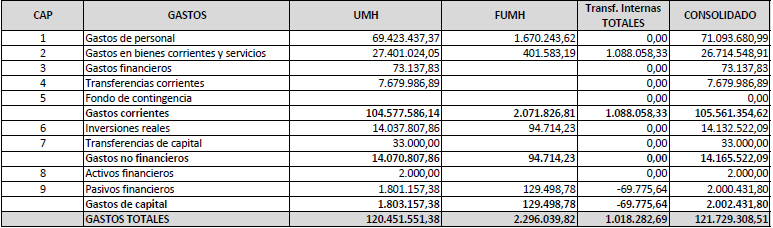 12
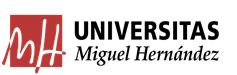 12
GERENCIA .- Servicio de Gestión Presupuestaria y Patrimonial
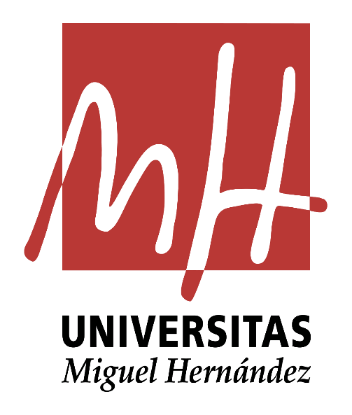 2. Actuaciones en materia de ADMINISTRACIÓN ELECTRÓNICA
GERENCIA
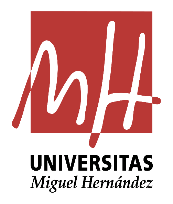 Tramitación de Documentos ContablesGestor Expedientes UMH
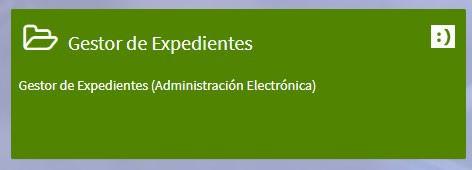 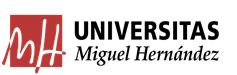 14
GERENCIA – S. Modernización – CEGECA,s – S. Información Contable
Doc. Contables – Gestor Expdtes.
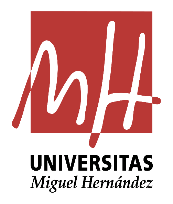 Introducción
Factura
Electr.
EMPRESA
FACE
Factura
Papel
INF. CONTABLE
UOR
Universitas XXI-EC
OCU
CEGECA
Versión impresa
Pago
Validación Tramitación
Firmas
Documentos Contables
Inventario
Comisiones Servicio
Anticipos
Moneda extranjera
Firmas
Doc. Contables
Cuenta Justificativa
Extractos
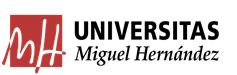 15
GERENCIA – S. Modernización – CEGECA,s – S. Información Contable
Doc. Contables – Gestor Expdtes.
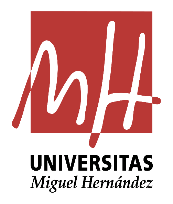 Introducción
Factura
Electr.
EMPRESA
FACE
Factura
Papel
INF. CONTABLE
UOR
Gestor de Expedientes UMH
Universitas XXI-EC
OCU
CEGECA
Versión impresa
Pago
Validación Tramitación
Firmas
Documentos Contables
Inventario
Comisiones Servicio
Anticipos
Moneda extranjera
Firmas
Doc. Contables
Cuenta Justificativa
Extractos
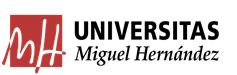 16
GERENCIA – S. Modernización – CEGECA,s – S. Información Contable
Doc. Contables – Gestor Expdtes.
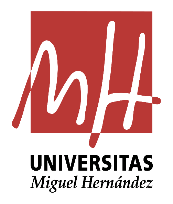 Objetivo: Buenas prácticas
Procedimiento normalizado para la gestión electrónica de documentos contables
GESTIÓN DE GASTOS - Pago por ACF
GESTIÓN DE GASTOS - Pago Directo

Uso exclusivo Gestor de Expedientes UMH
Entrada en vigor: Ejercicio presupuestario 2022
Período de pruebas: diciembre 2021 y enero 2022
https://puniversite.umh.es/gexp/expedientes
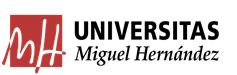 17
GERENCIA – S. Modernización – CEGECA,s – S. Información Contable
Doc. Contables – Gestor Expdtes.
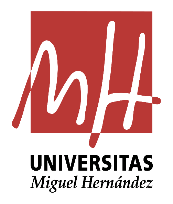 Esquema Funcionamiento
CUENTA JUSTIFICATICA/ PROPUESTA DE PAGO
aaaa/nnnn
JUSTIFICANTE GTO / ADO
aaaa/nnnn
DOCUMENTOS

-Justificante
-ADO
-Factura
-Otros
DOCUMENTOS

-Cuenta Justif.
-Relac. Trasnf.
-Justificante bancario
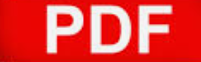 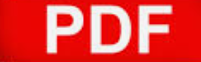 INF. CONTABLE
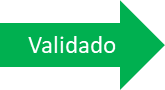 UOR
CEGECA
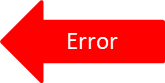 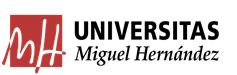 18
GERENCIA – S. Modernización – CEGECA,s – S. Información Contable
Doc. Contables – Gestor Expdtes.
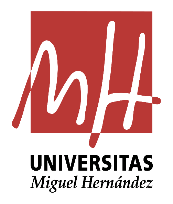 Ventajas
Simplificación procesos
Entorno seguro
Intercambio información
Archivo

Integridad de la información
Facilidad de acceso a la información
Interno (usuarios)
Auditorías
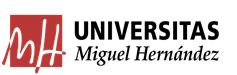 19
GERENCIA – S. Modernización – CEGECA,s – S. Información Contable
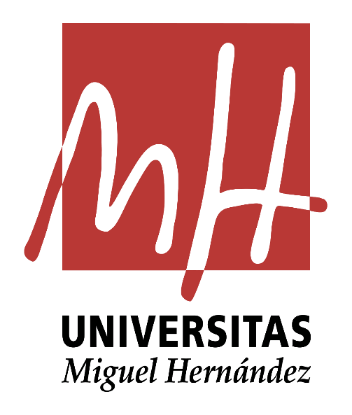 3. Actuaciones en materia de Personal de Administración y Servicios
GERENCIA
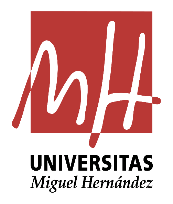 RELACIÓN DE PUESTOS DE TRABAJO PAS
GERENCIA
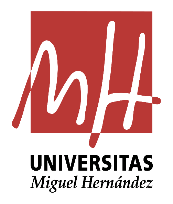 MODIFICACIÓN DE DENOMINACIÓN
El actual Servicio de Comunicación, pasa a denominarse Servicio De Comunicación, Marketing y Atención al EstudiantadoEl actual Servicio Personal Docente e Investigador y de Gestión Económica de los Recursos Humanos, pasa a denominarse Servicio de Profesorado, Nómina y Seguridad Social
GERENCIA
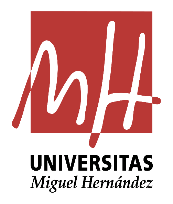 CREACIÓN DE NUEVOS PUESTOS
GERENCIA
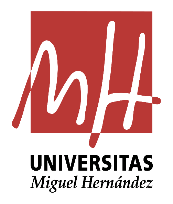 PUESTOS QUE SUPONEN PROYECCIÓN Y CARRERA PROFESIONAL PARA EL PAS
GERENCIA
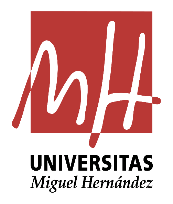 En enero, elevaremos a Consejo de Gobierno las plazas por transformación, de las que derivarán los correspondientes concursos de méritos, para su publicación en DOGV.
GERENCIA
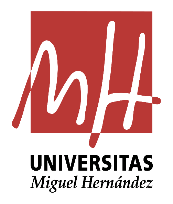 LEY 4/2021, de 16 de abril, de la Generalitat, de la Función Pública Valenciana, publicada en abril
GERENCIA
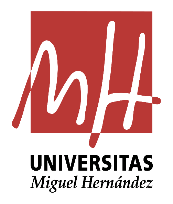 MODIFICA CÓMO SE HA DE ACTUAR UNA VEZ FINALIZADOS LOS PROCESOS DE SELECCIÓN(ART. 114.12)
GERENCIA
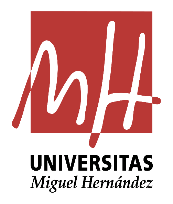 Los puestos de trabajo ofertados al personal de nuevo ingreso precisarán de la realización de concurso previo entre quienes ya tuvieran la condición de funcionarias o funcionarios de carrera
GERENCIA
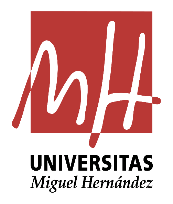 Trataremos en mesa de negociación del día 18 de enero, el concurso de traslados a convocar para la adjudicación de las plazas que están incluidas en las convocatorias de acceso a la escala administrativa
GERENCIA
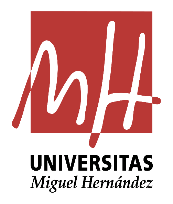 Y modifica los requisitos de participación en las diferentes convocatorias de provisión de puestos
GERENCIA
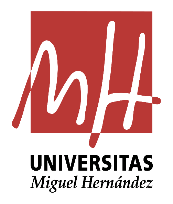 PROMOCIÓN INTERNA:
Requisito: haber prestado servicios efectivos en la administración pública, organismo público, consorcio o universidad pública correspondiente durante, al menos, dos años en el cuerpo o escala desde la que se accede
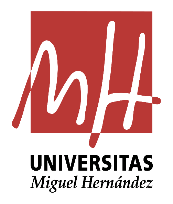 CONCURSO DE MERITOS:
Requisito: el personal funcionario deberá permanecer un mínimo de dos años en el puesto de trabajo obtenido con destino definitivo para poder participar en los concursos de provisión de puestos de trabajo, excepto en los siguientes supuestos:
a) En el ámbito de una misma conselleria o, en su caso, de la presidencia de la Generalitat, o de sus organismos y entes dependientes de las mismas.
b) Cuando su puesto de trabajo haya sido amortizado u obtenido como consecuencia de un plan de ordenación de recursos humanos.
c) Cuando haya sido removido o cesado del mismo por alguna de las causas previstas en esta ley.
d) Cuando se trate del primer destino definitivo obtenido tras la superación de un procedimiento de acceso.
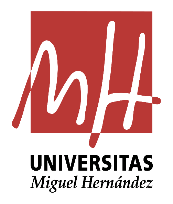 OFERTA DE EMPLEO
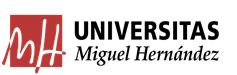 GERENCIA
LEYES DE PRESUPUESTOS
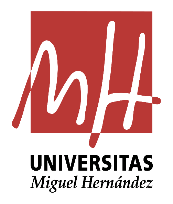 34
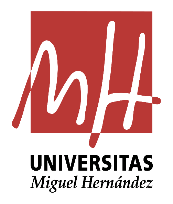 OFERTA DE EMPLEO TURNO LIBRE pendiente de ejecutar
35
[Speaker Notes: SON 57 LIBRE]
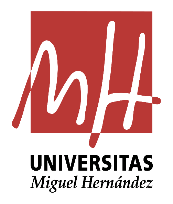 Ley 6/2018, de 3 de julio, de Presupuestos Generales del Estado para el año 2018
36
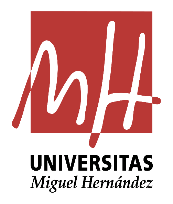 OFERTA DE EMPLEO ESTABILIZACIÓN 2021 pendiente de ejecutar
37
[Speaker Notes: SON 57 LIBRE]
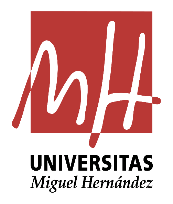 Real Decreto-ley 14/2021, de 6 de julio, de medidas urgentes para la reducción de la temporalidad en el empleo público
38
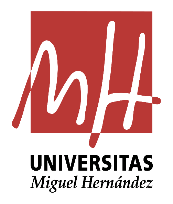 OFERTA DE EMPLEO ESTABILIZACIÓN 2021
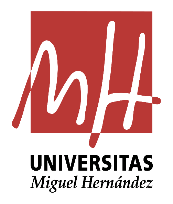 PROCESOS DE ESTABILIZACIÓN
40
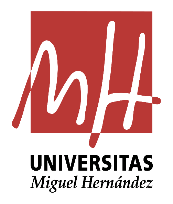 PROCESOS DE ESTABILIZACIÓN
El sistema de selección será el de concurso-oposición, con una valoración en la fase de concurso de un cuarenta por ciento de la puntuación total, en la que se tendrá en cuenta mayoritariamente la experiencia en el cuerpo, escala, categoría o equivalente de que se trate pudiendo no ser eliminatorios los ejercicios en la fase de oposición
41
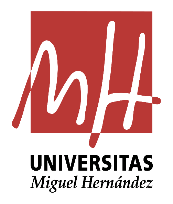 PROCESOS DE ESTABILIZACIÓN
Las Administraciones Públicas convocarán, con carácter excepcional por el sistema de concurso, aquellas plazas que hubieran estado ocupadas con carácter temporal de forma ininterrumpida con anterioridad a 1 de enero de 2016.
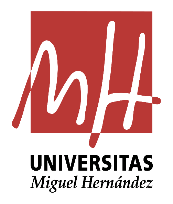 GERENCIA
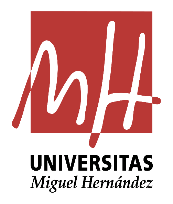 LA APROBACIÓN DE LA OFERTA ADICIONAL DE ESTABILIZACIÓN CONLLEVA LA MODIFICACIÓN DE LAS OFERTAS POR TURNO LIBRE DE LAS ANUALIDADES 2019, 2020 Y 2021
GERENCIA
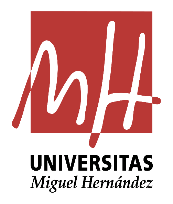 NUEVA OFERTA DE EMPLEO TURNO LIBRE a aprobar en el primer trimestre de 2022
GERENCIA
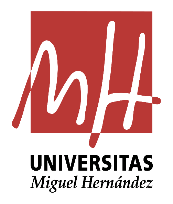 EJECUCIÓN DE OFERTA DE EMPLEO 
INDICE TEMPORALIDAD
GERENCIA
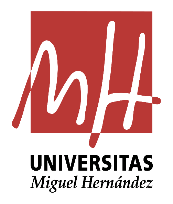 ORDENACIÓN DE PROCEDIMIENTOS
GERENCIA
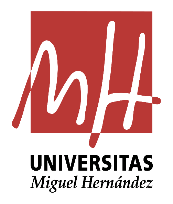 PROCESOS DE ACCESO
Puestos de nivel intermedio y superior
Administrativos
Puestos base, excepto administrativos
GERENCIA
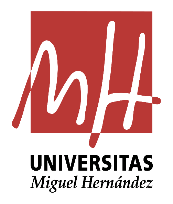 PROCESOS DE PROVISIÓN
CONCURSO DE MÉRITOS
PROMOCIÓN INTERNA DENTRO DEL MISMO PUESTO
CONCURSO TRASLADOS ADMINIST
GERENCIA
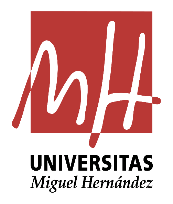 ACTUACIONES A LLEVAR A CABO DURANTE EL PRIMER TRIMESTRE DEL AÑO
GERENCIA
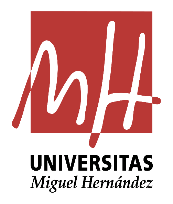 NORMATIVA DE TELETRABAJO
GERENCIA
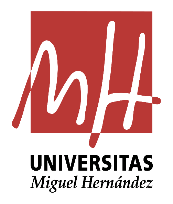 Modificación de laNormativa de sistemas y régimen de incorporación de personal y bolsas de trabajo
GERENCIA
Suscripción de contratos laborales temporales de obra o servicio de duración determinada
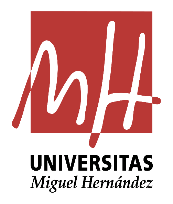 Duración inicial:
3 meses. y
renovaciones:
1ª prórroga de 3 meses.
2ª y 3ª prórroga de 1 año.
GERENCIA
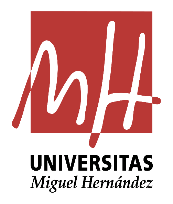 Modificación que se propone es la incorporación directamente en su condición de funcionario interino
GERENCIA
[Speaker Notes: Se ha dado la circunstancia de que la Administración cuenta con una reciente sentencia judicial favorable por la que una persona que habiendo sido cesada como personal interino con un único nombramiento de interinidad y por los motivos tasados en la ley exonera a la universidad del pago de cualquier indemnización y de responsabilidad. 
Además, se ha publicado recientemente real decreto ley que recoge una serie de medidas dirigidas al control de la temporalidad en el empleo público, imponiendo a las administraciones públicas evitar cualquier tipo de actuación que suponga concatenamientos de nombramientos, imponiendo responsabilidades de no evitarse.]
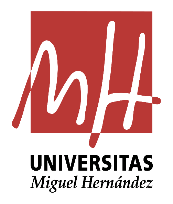 FUNCIONARIOS INTERINOS
Transcurridos tres años desde el nombramiento del personal funcionario interino se producirá el fin de la relación de interinidad, y la vacante solo podrá ser ocupada por personal funcionario de carrera, salvo que el correspondiente proceso selectivo quede desierto, en cuyo caso se podrá efectuar otro nombramiento de personal funcionario interino
GERENCIA
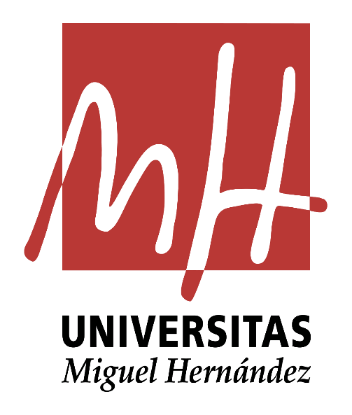 4. SITUACIÓN DE LAS INFRAESTRUCTURAS.
GERENCIA
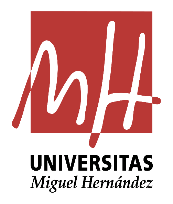 CAMPUS DE ALTEAPRINCIPALES ACTUACIONES DE  INFRAESTRUCTURAS
Reforma de instalaciones de clima de los edificios P. Campana, Bernia y Albir
Presupuesto total: 391.365 €.
Obras finalizadas en septiembre 2021.
Actuaciones: Mejora y adecuación, a la normativa vigente, de las instalaciones de climatización y ventilación.
Nuevo edificio MASCARAT:
Presupuesto actualizado-2021: 2.693.000 €.
Expediente en fase de licitación.
Inicio de obras para primer trimestre del 2022.
GERENCIA
CAMPUS DE ALTEA-EDIFICIO MASCARAT
Ampliar las dotaciones del campus: salón de actos, salas exposiciones, aulas, despachos, etc…
Superficie: 1.878 m2
GERENCIA
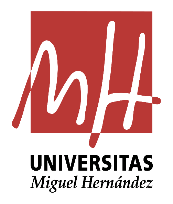 CAMPUS DE SANT JOAN D’ALACANT-PRINCIPALES ACTUACIONES DE  INFRAESTRUCTURAS
Edificio CONCEPCION ALEIXANDRE: en fase de licitación de obras
-Superficie: 7.600m2.-Presupuesto actualizado: 11.639.702 €.
-Previsto inicio en 2º trimestre del 2022.

Edificio NAU DE LA SALUT-CLINICA TRASLACIONAL: en fase de supervisión del proyecto.
-Superficie: 17.640m2.-Presupuesto actualizado: 24,5M€.
-Previsto inicio en 1er trimestre del 2023.

Mejora de la instalación de ventilación el edifico Marie Curie: proyecto aprobado.
-Presupuesto actualizado: 571.000 €.
- Previsto inicio en 2º trimestre del 2022.
GERENCIA
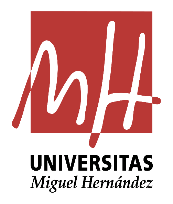 CAMPUS DE SANT JOAN D’ALACANT
EDIFICIO CONCEPCION ALEIXANDRE: en fase de licitación de obras
-Superficie: 7.600m2-Presupuesto actualizado: 11,6M€
- Destinado a espacios decentes de los grados de Fisioterapia, Terapia Ocupacional y Podología
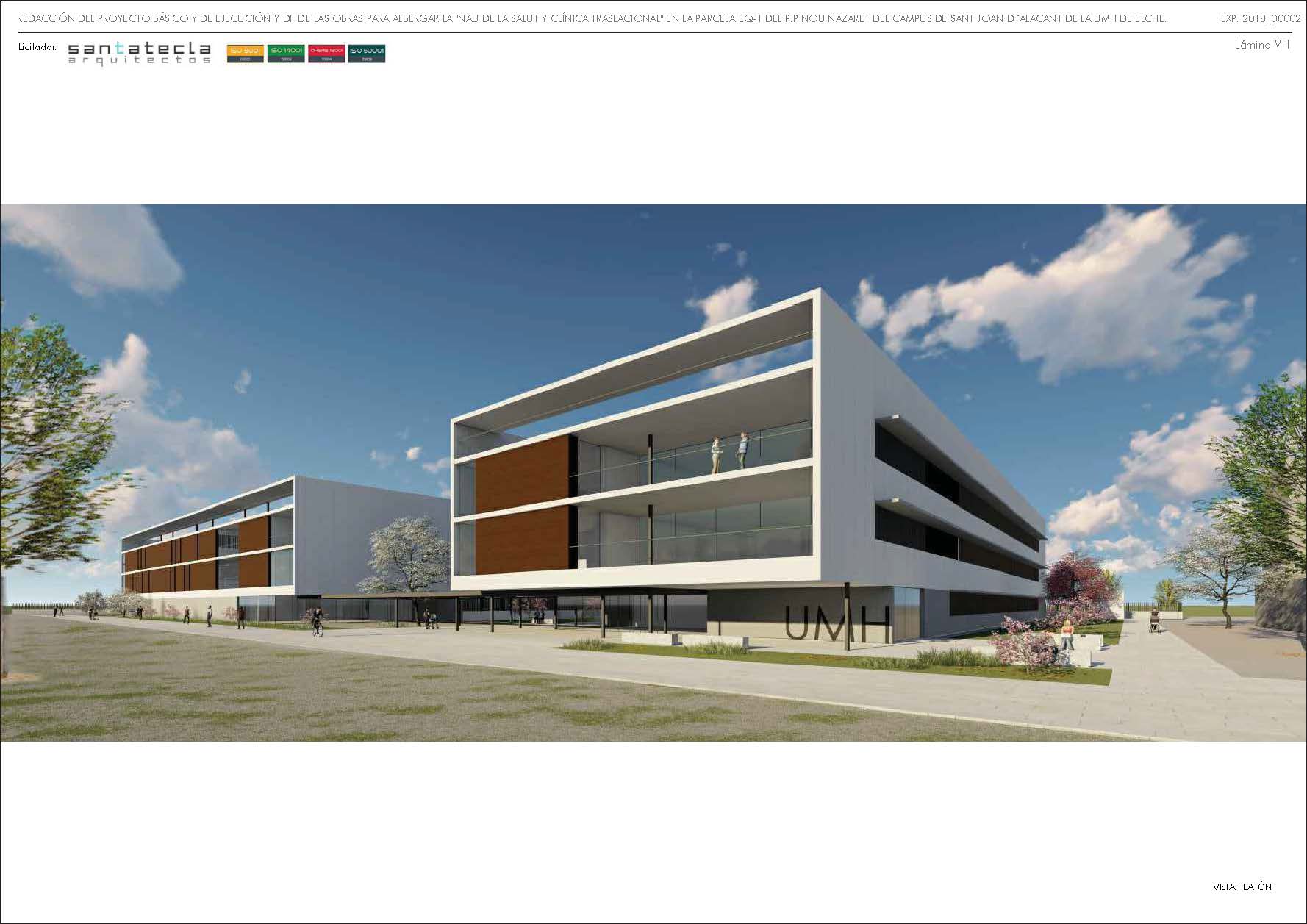 GERENCIA
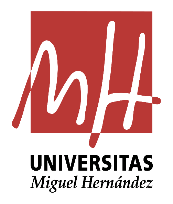 CAMPUS DE SANT JOAN D’ALACANT
EDIFICIO NAU DE LA SALUT-CLINICA TRASLACIONAL: en fase de supervisión del proyecto.
-Superficie: 17.640m2-Presupuesto actualizado: 24,5 M€
-Cubrir las necesidades formativas (prácticas) de los grados Podología, Terapia Ocupacional y Fisioterapia y dotación de nuevos espacios al Parque científico de la FUMH en el campus de Sant Joan.
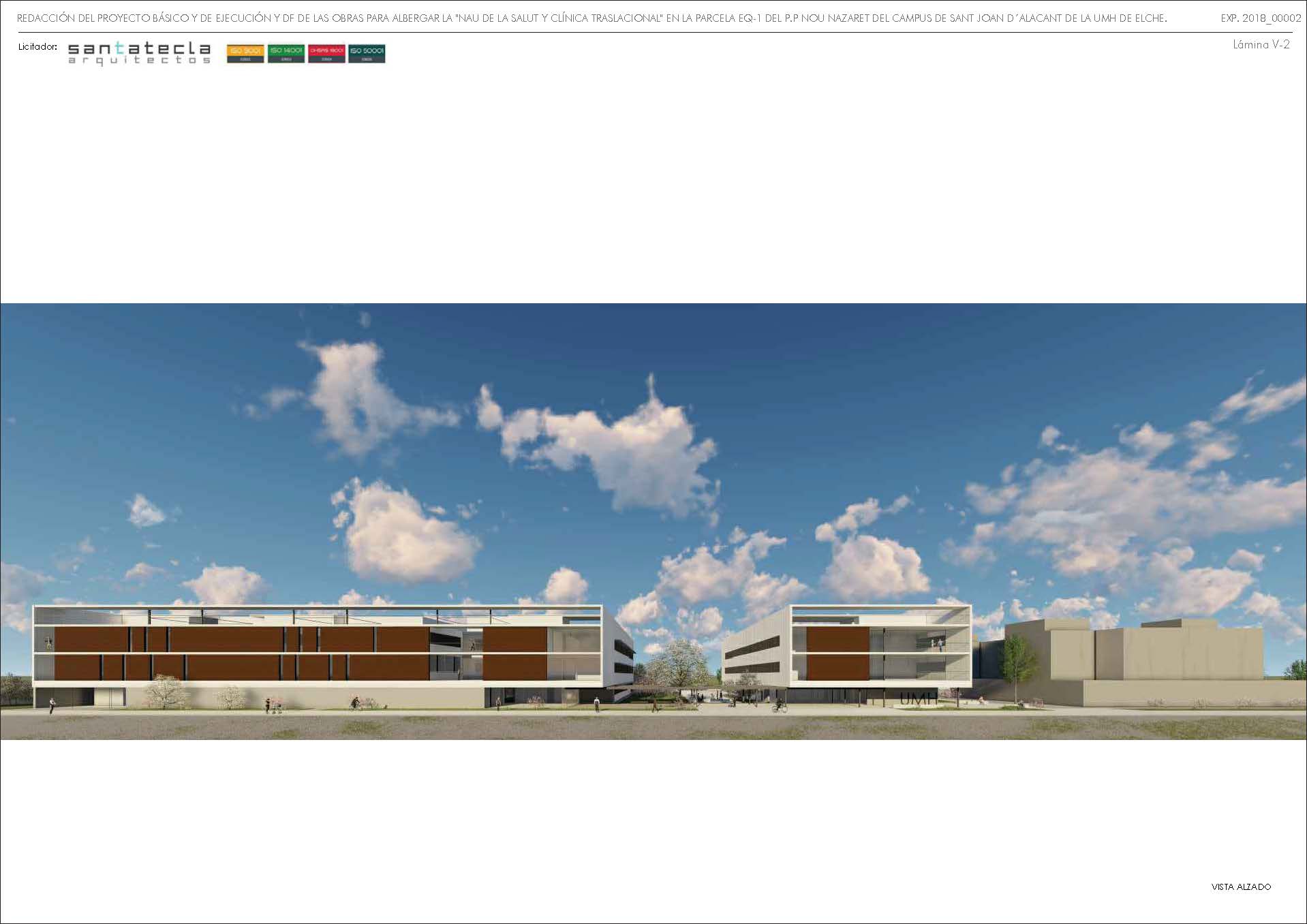 GERENCIA
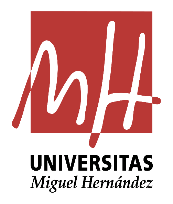 CAMPUS DE ELCHEPRINCIPALES ACTUACIONES DE  INFRAESTRUCTURAS
Nuevo edificio Departamental
Se ha redactado y aprobado el proyecto de Finalización de las obras.
Presupuesto actualizado: 12.848.145 €
Superficie construida 10.617 m2
Inicio de obras previsto en el 2º trimestre del 2022.
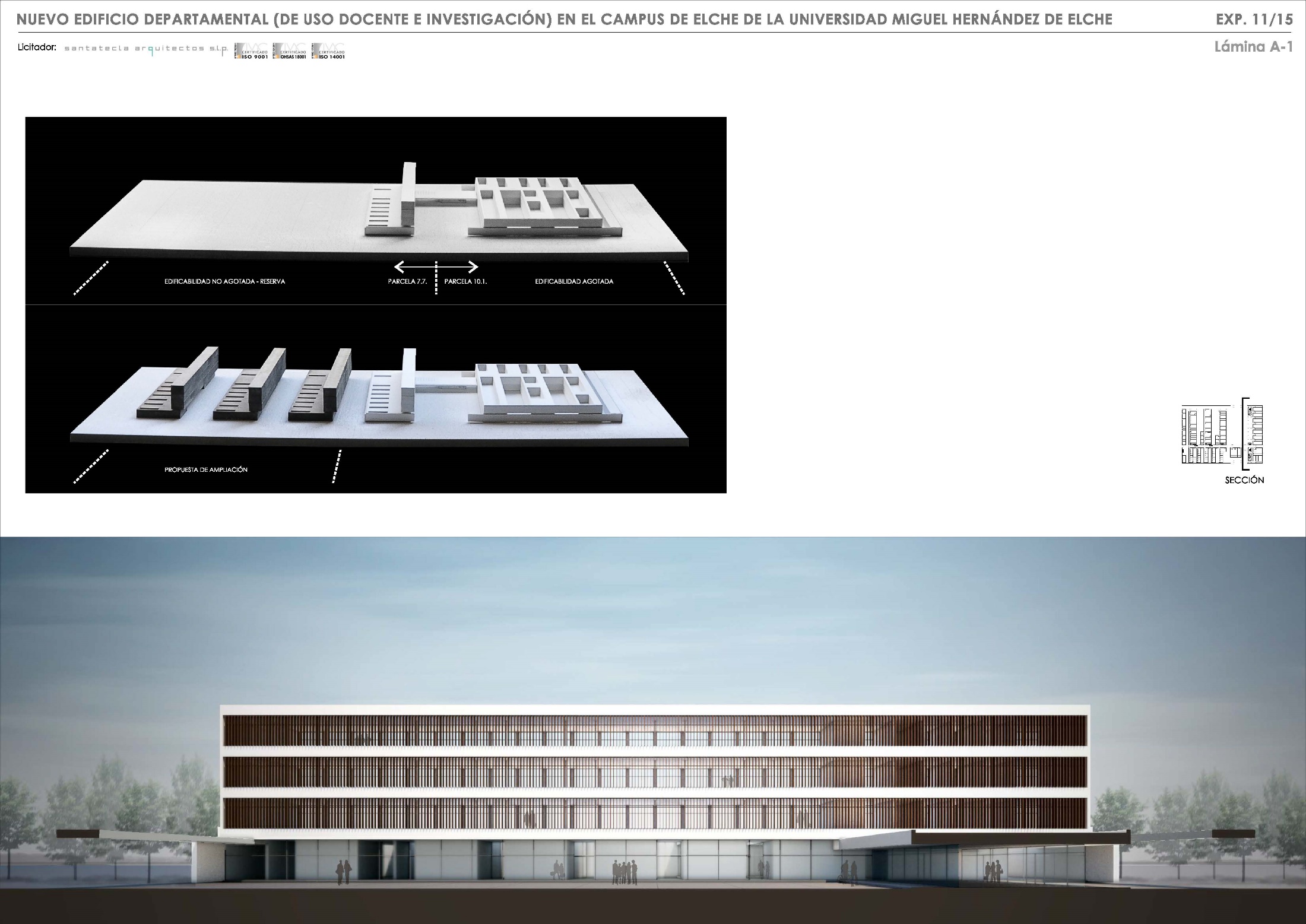 GERENCIA
[Speaker Notes: LAS principales actuaciones son]
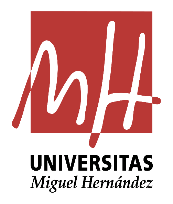 CAMPUS DE ELCHEPRINCIPALES ACTUACIONES DE  INFRAESTRUCTURAS
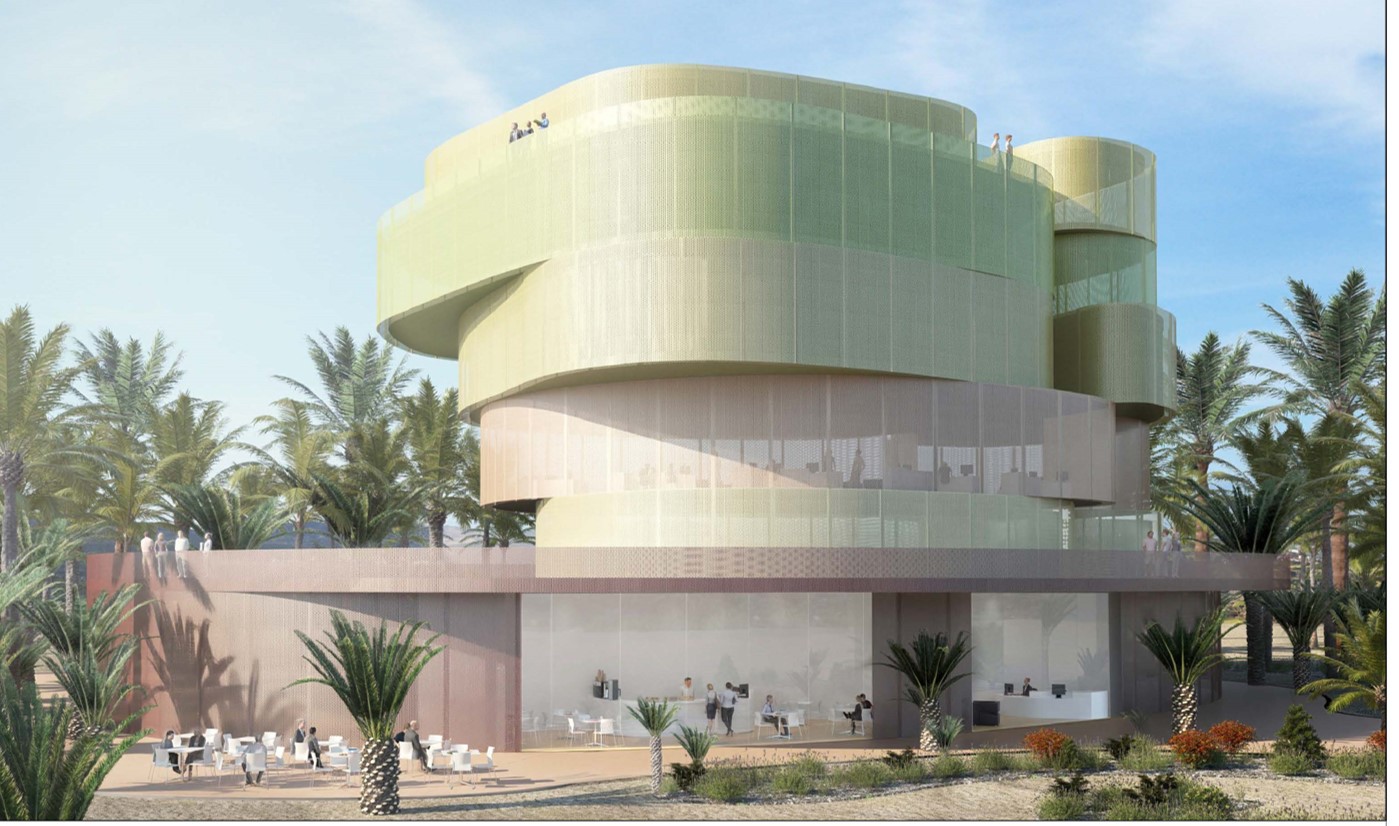 Edificio Valona
Presupuesto total: 7.003.500 €.
Superficie construida 4.925 m2.
Obras iniciadas en octubre del 2021.
GERENCIA
[Speaker Notes: LAS principales actuaciones son]
CAMPUS DE ELCHE
Nuevo aulario “Perleta”
Presupuesto estimado 4.395.000 €.
Superficie estimada 3.150 m2.
Expediente de redacción del Proyecto adjudicado al Arquitecto Javier García Solera.
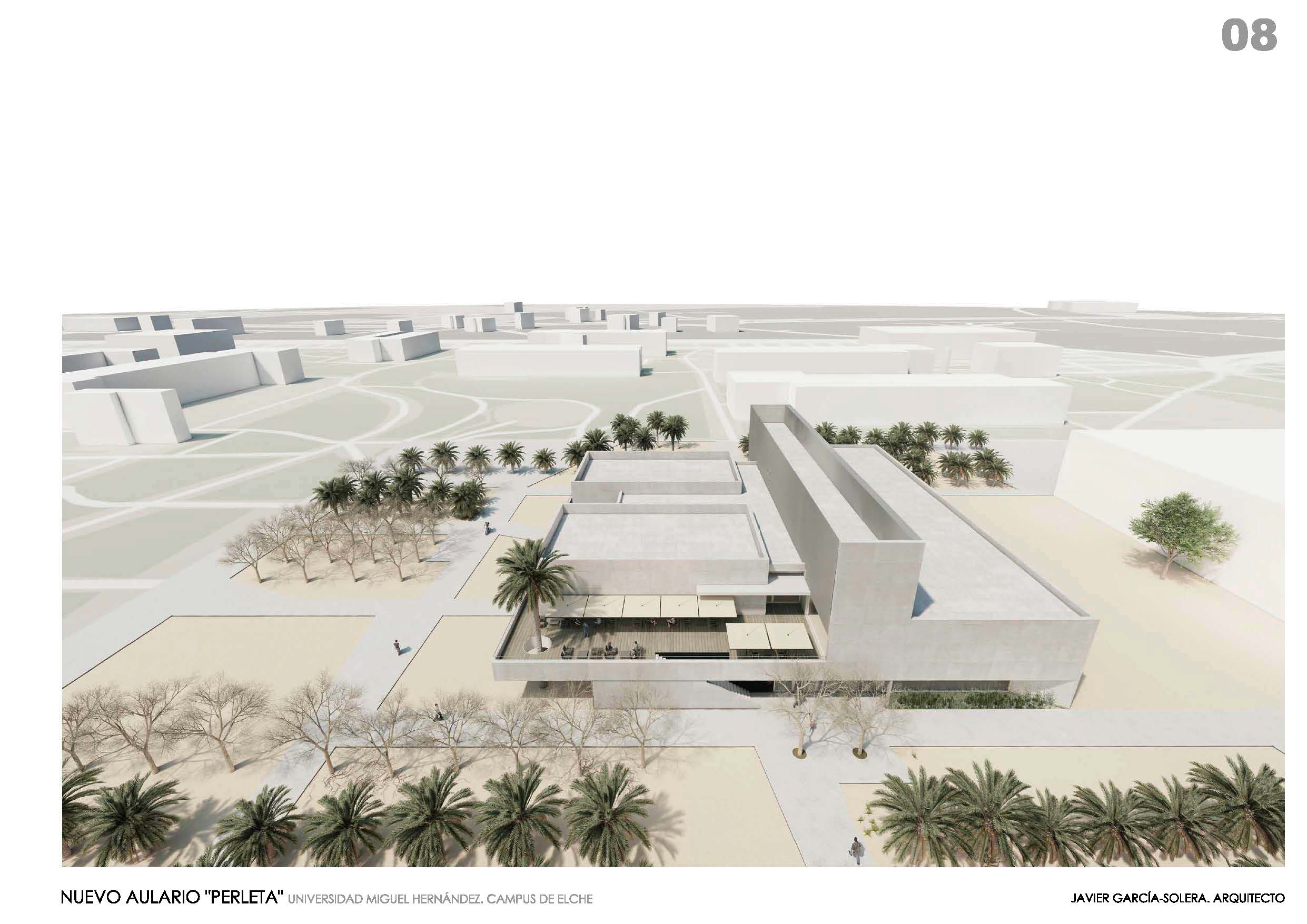 GERENCIA
CAMPUS DE ELCHE
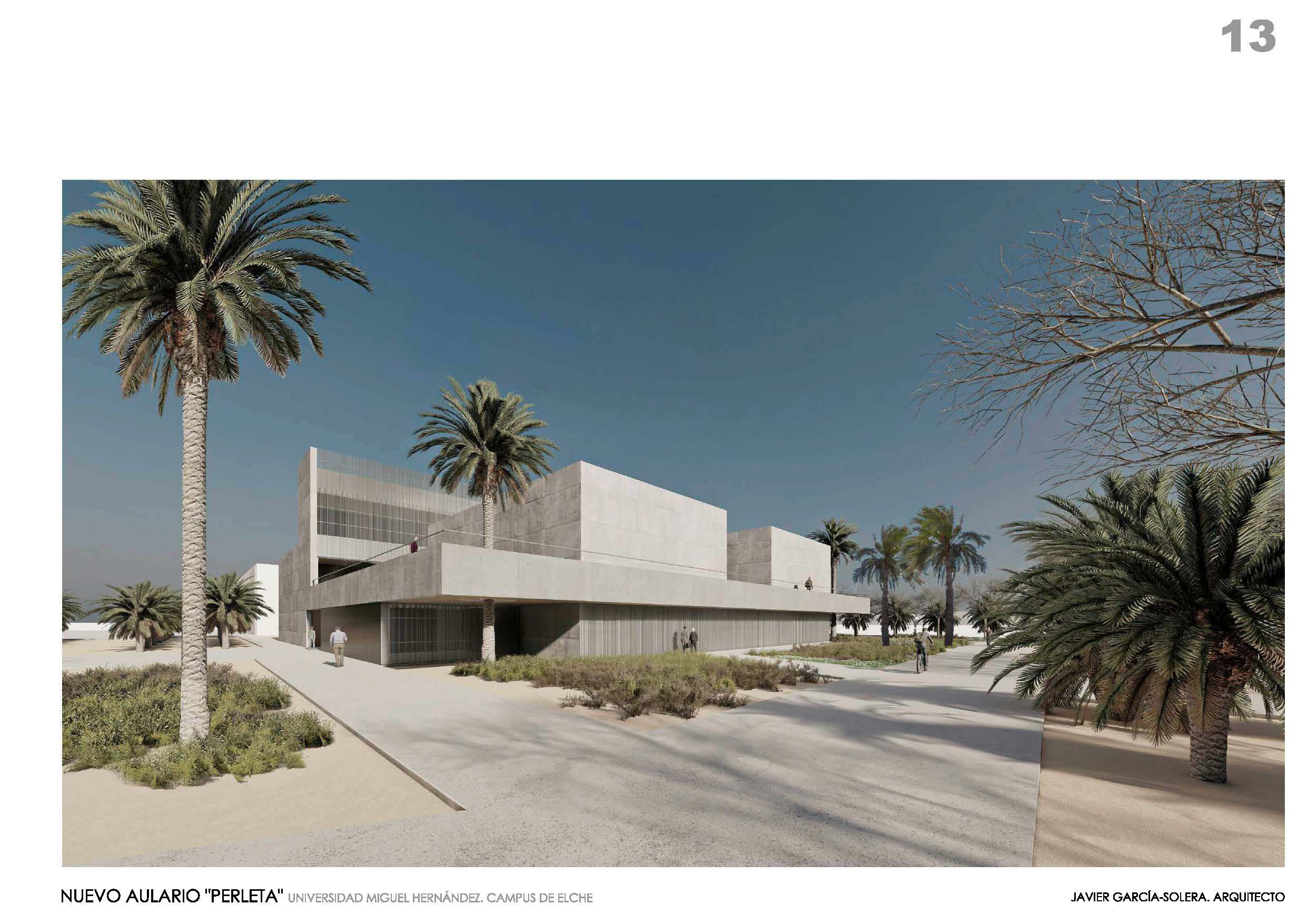 Nuevo aulario “Perleta”
Aulas docentes y laboratorios destinados a los grados de Periodismo y comunicación audiovisual.
 Platos, sala grabación, set fotografía, salón de grados, ….
GERENCIA
CAMPUS DE ELCHE- ADECUACION DEL ENTORNO DE LA GALIA
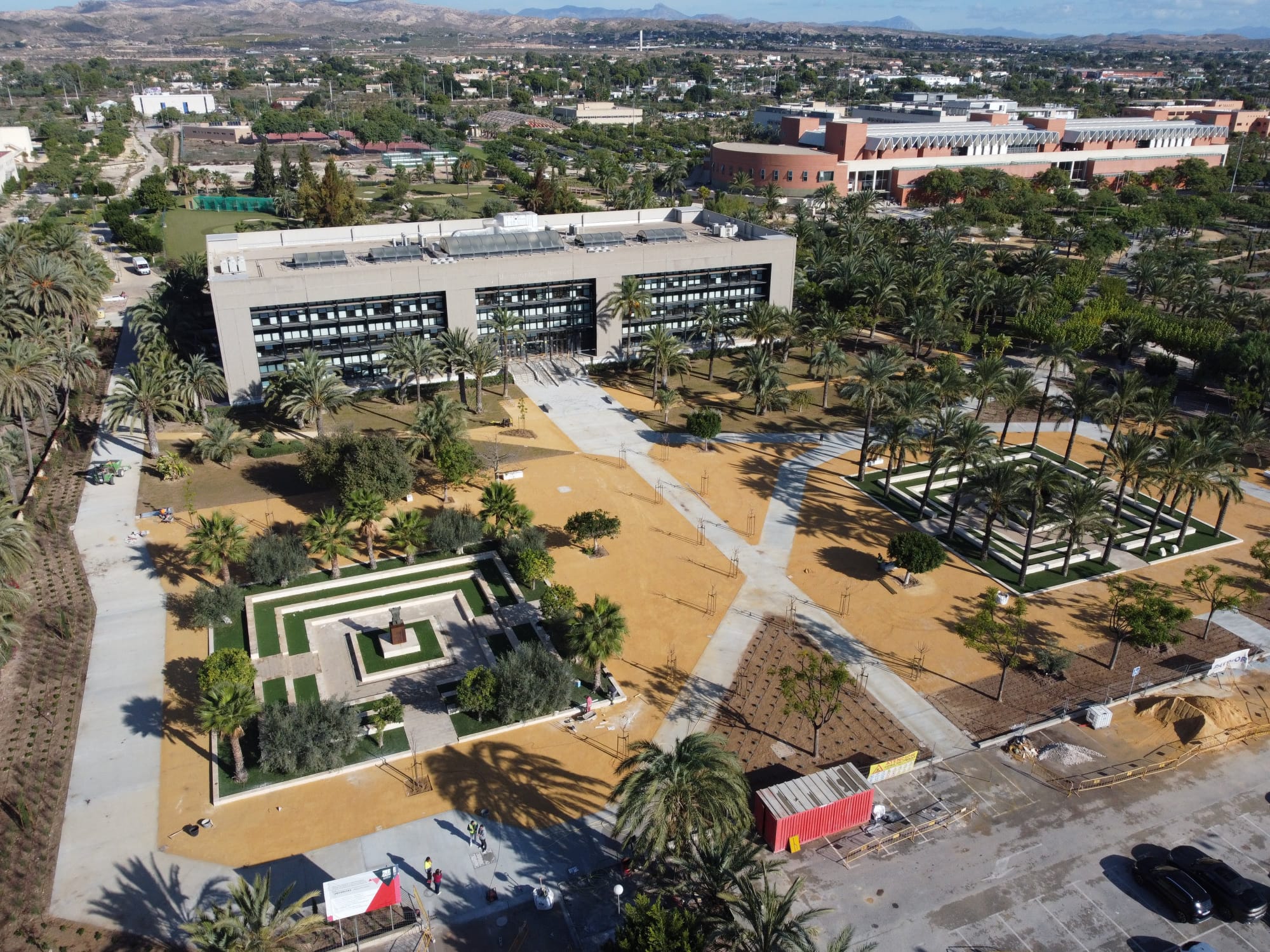 Obras recibidas en octubre 2021
Renovación de zonas de paso y estanciales en el entorno del edificio.
GERENCIA
CAMPUS DE ELCHE
Residencia-Albergue en el barrio de Altabix
Firmado convenio de cesión con Ayuntamiento.
Iniciada la redacción del PPT para licitar un expediente de obras y concesión del servicio.
Propuesta inicial de 30 habitaciones y 57 camas, zonas de estudio y comedor.
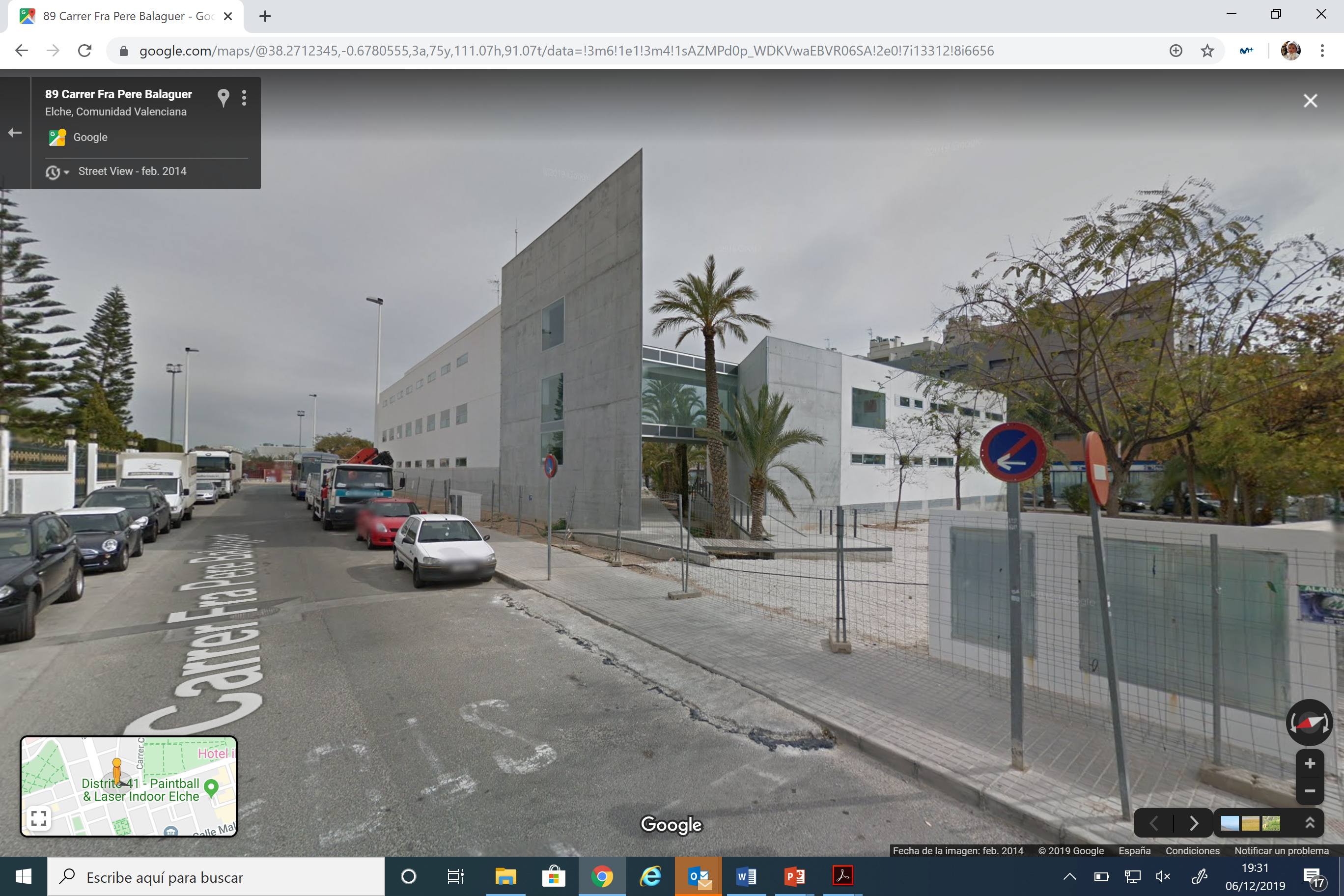 GERENCIA
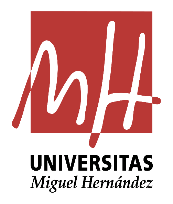 CAMPUS DE DESAMPARADOSPRINCIPALES ACTUACIONES DE  INFRAESTRUCTURAS
Obras de reforma del edificio de la Noria 2, para ampliar los espacios del MUDIC y establecer el Centro de Análisis Sensorial y Conducta del Consumidor.
Presupuesto de ejecución: 812.500 €.
Obras adjudicadas.
Inicio de obras enero del 2022.

Proyecto de reforma de la climatización del edificio Biblioteca-Salón de Actos de Desamparados:
Presupuesto actualizado: 473.883 €.
Expediente en fase licitación.
Inicio de obras para primer trimestre del 2022.
GERENCIA
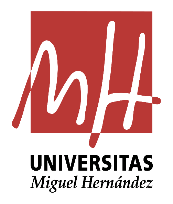 OTRAS ACTUACIONES DE AMBITO GENERAL
En fase de redacción de proyectos:
Proyectos de la mejora de las instalaciones de ventilación de los edificios Atzavares y Rectorado.
Proyecto de renovar las líneas de Alta Tensión del Campus de Sant Joan d’Alacant. (2ª Fase)

En fase de licitación de las obras:
Suministro de iluminación “Leds” para el edificio de la Galia.
Obras de adecuación de la planta 1ª del edificio Puig Campana.
Instalación fotovoltaica para el suministro eléctrico del edifico Tudemir.
Suministro de un “Quiosco-cafetería” en la plaza de Altabix.
Instalación de equipos redundantes para la producción de clima en el edifico Animalario de Elche.

En fase de ejecución:
Instalación de nuevas producciones de clima de los edificios Alcudia y Altamira.
Obras de adecuación del Laboratorio de Bioseguridad NCB 2 en el IDIBE. 
Instalación de Estaciones de recarga de vehículos eléctricos en los 4 Campus de la UMH.

Recibidas:
Reforma integral de la Red de Baja Tensión del edifico F.J. Balmis. 
Instalación de puertas automáticas en varios edificios de los Campus de Elche, Orihuela y Sant Joan.
GERENCIA
Proyecto Presupuesto 2021
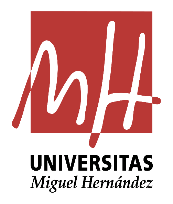 Gracias 
por
 vuestra atención
70
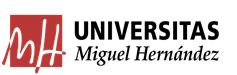 70
GERENCIA